Біологічний напрямок філософської антропології
Основним представником біологічного спрямування у філософській антропології є німецький філософ Арнольд Гелен (1904-1976). Відповідно до цього напряму, людина — це тварина, але тварина особлива через своє біологічне та соціальне призначення.
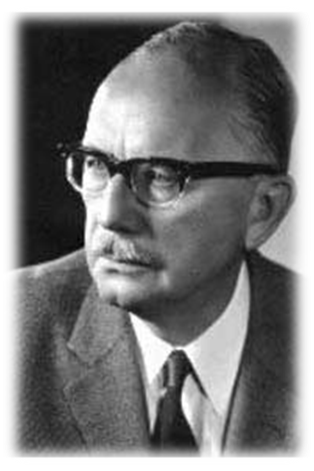 Біологічний напрямок філософської антропології
Це тварина, здатна створювати особливі твори. Тому людина відрізняється від інших тварин, і цю відмінність від них вона відчуває як деяку ущербність. Звідси одвічне невдоволення людини своїми творіннями, чи то культура, наука і т. п. Людина вічно незадоволена, вона відчужується від цих творінь і в прямому сенсі воює з цими своїми творіннями.
Біологічний напрямок філософської антропології